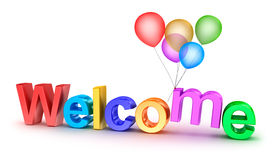 To our class
Lucky number
2
1
3
6
4
5
1. What does she do in her bedroom?
She sleeps and dreams.
2. List at least 3 things in her kitchen?
Forks, knives , plates , glasses
LUCKY NUMBER
4. How many rooms are there in her house?
There are four.
6. Does she watch TV in her bedroom?
No, she doesn’t.
3. Where does she wash her hand?
In the bathroom.
Period 10:  Unit 2: MY HOME
Lesson 2: A Closer look 1
1. Name the rooms of the house.
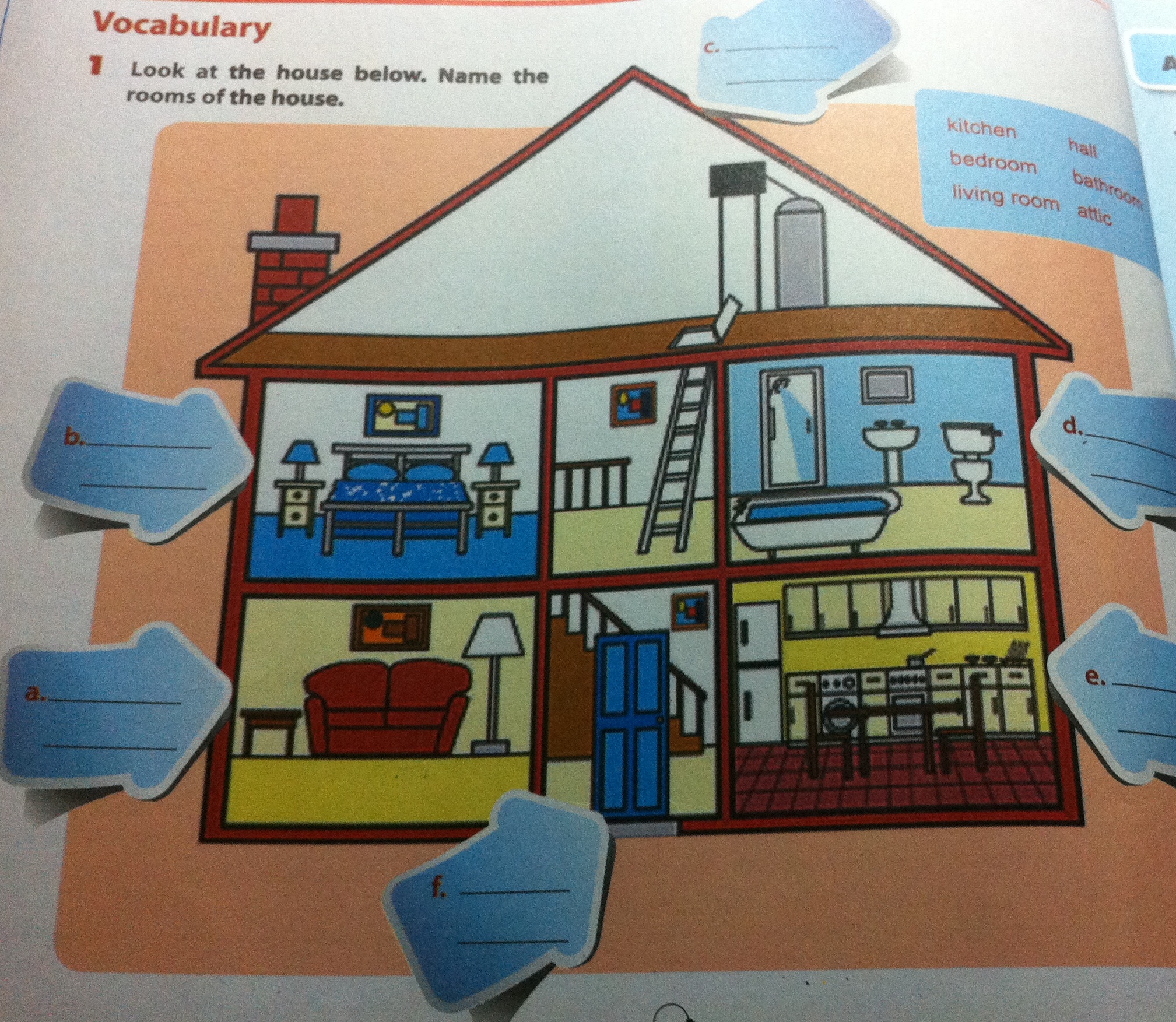 attic
bathroom
bedroom
kitchen
Living room
hall
New words
Mái hiên
1. attic (n):
Hành lang
2. hall (n):
Ngăn kéo
3. chest of drawer (n):
Máy điều hòa
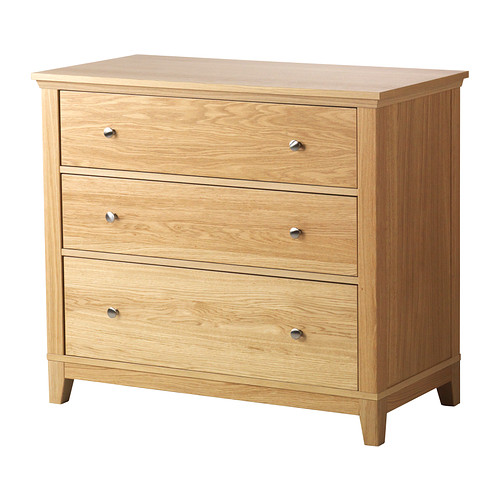 4. air-conditioner(n):
5. ceiling fan (n):
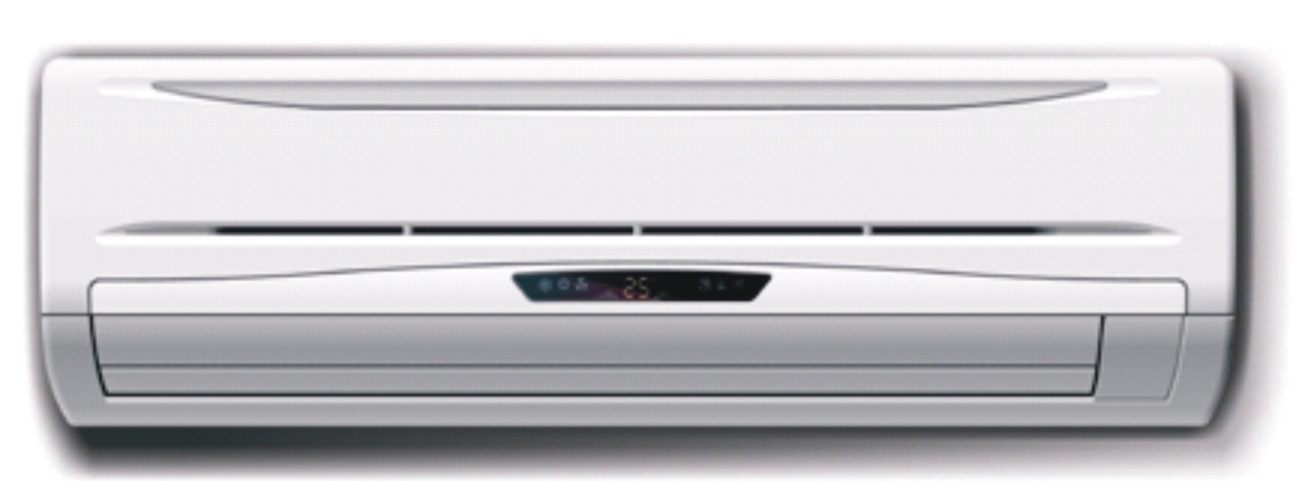 Quạt trần
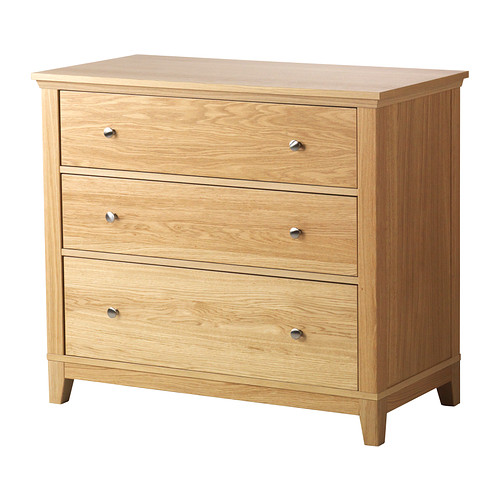 Mái hiên
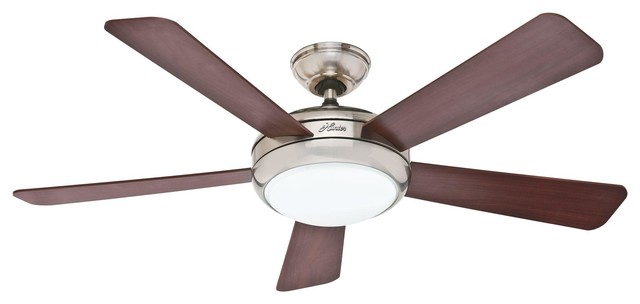 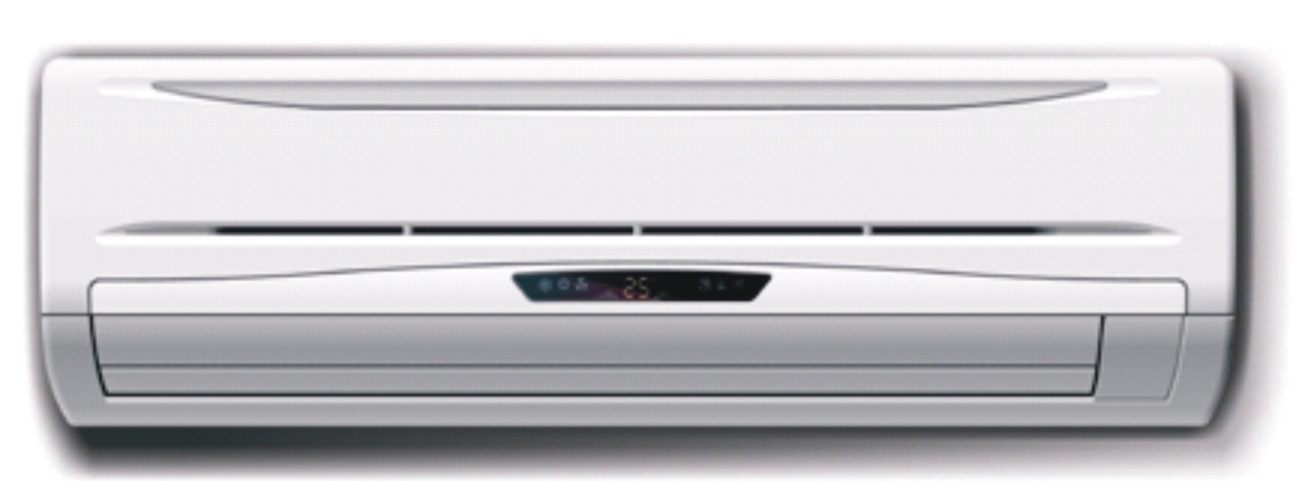 Hành lang
2. Name the things in each room. Use the word list below:
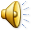 c, k, f, p, t,
/ s/:
s
s, x, sh, ch, z, c, g
/ iz/:
/ z/:
Còn lại
5. Listen and repeat.
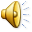 lamps
posters
sinks
fridges
tables
wardrobes
toilets
beds
6. Listen again and put the words in the corect column.
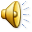 lamps
posters
sinks
fridges
tables
wardrobes
toilets
beds
fridges
posters
lamps
sinks
tables
wardrobes
toilets
beds
Homework
Learn by heart all the new words.
Write words with the sounds: /s/ / iz/ and / z / in patr 7.